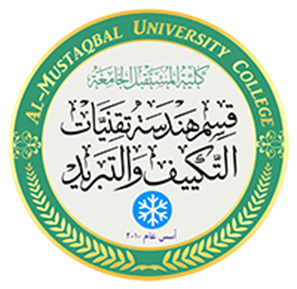 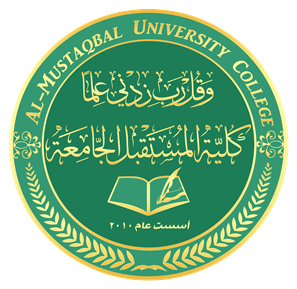 2nd Stage
Unit 3
It all went wrong
Dr. Raneen S. Abd Ali
Raneen.sami.abdali@mustaqbal-college.edu.iq
Engineering of Refrigeration and Air Conditioning Technologies 
Al-Mustaqbal University College
12/2021
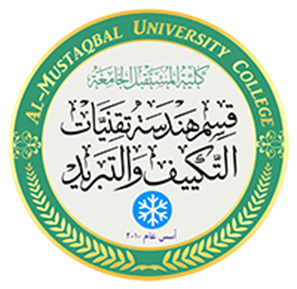 Engineering of Refrigeration and Air Conditioning Technologies, Al-Mustaqbal University College
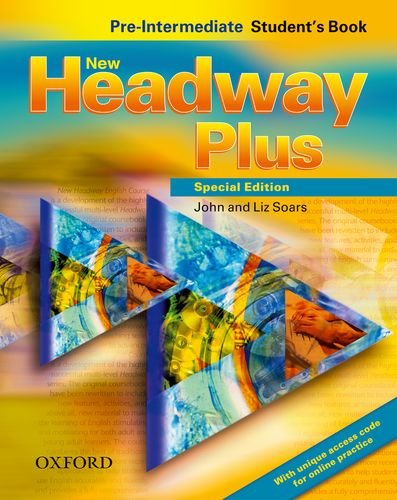 https://elt.oup.com/student/headway/preint4/download?cc=global&selLanguage=en
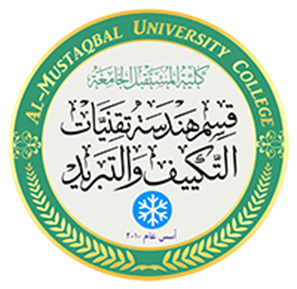 Engineering of Refrigeration and Air Conditioning Technologies, Al-Mustaqbal University College
Unit 3
Irregular Verbs

Present                       Past
Are                                          were
See                                          saw
Go                                           went
Tell                                          told
Say                                          said 
Has                                      have/had
Take                                        took
Give                                        gave
Get                                          got
Can                                         could
Make                                      made
Do                                        does/did
Present                       Past
wake                                          woke
hear                                          heard
find                                           found
keep                                          kept
leave                                          left 
hold                                           held
think                                        thought
catch                                        caught
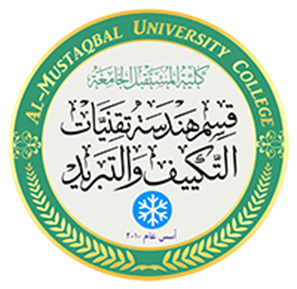 Engineering of Refrigeration and Air Conditioning Technologies, Al-Mustaqbal University College
Unit 3
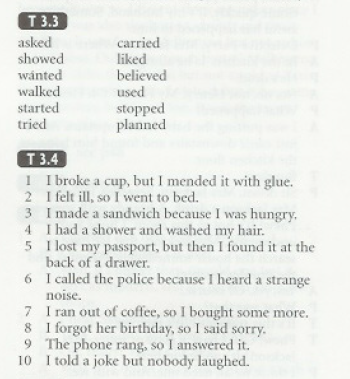 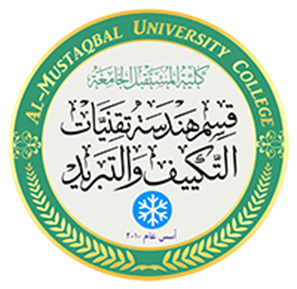 Engineering of Refrigeration and Air Conditioning Technologies, Al-Mustaqbal University College
Unit 3
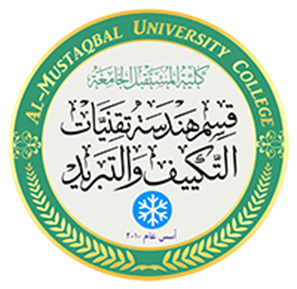 Engineering of Refrigeration and Air Conditioning Technologies, Al-Mustaqbal University College
Unit 3
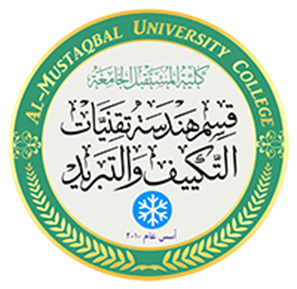 Engineering of Refrigeration and Air Conditioning Technologies, Al-Mustaqbal University College
Unit 3
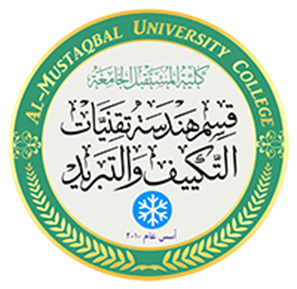 Engineering of Refrigeration and Air Conditioning Technologies, Al-Mustaqbal University College
Unit 3
Time expression

At six o’clock
At the weekend

On Monday
On January 18
On Saturday


In December
In summer
In the evening 
In 1995